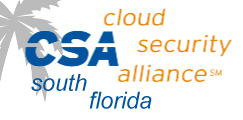 Cloud Security Alliance – Anatomy of a Cyber Attack
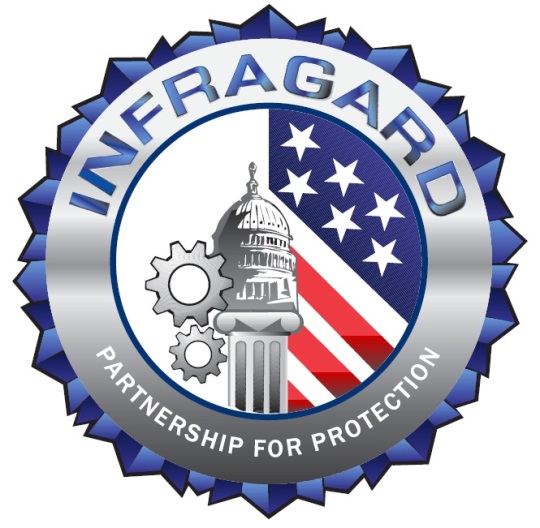 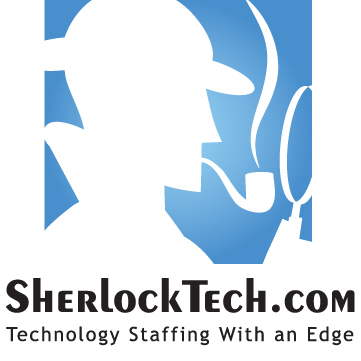 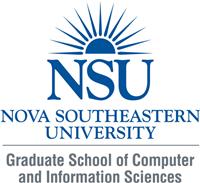 March 28th, 2013
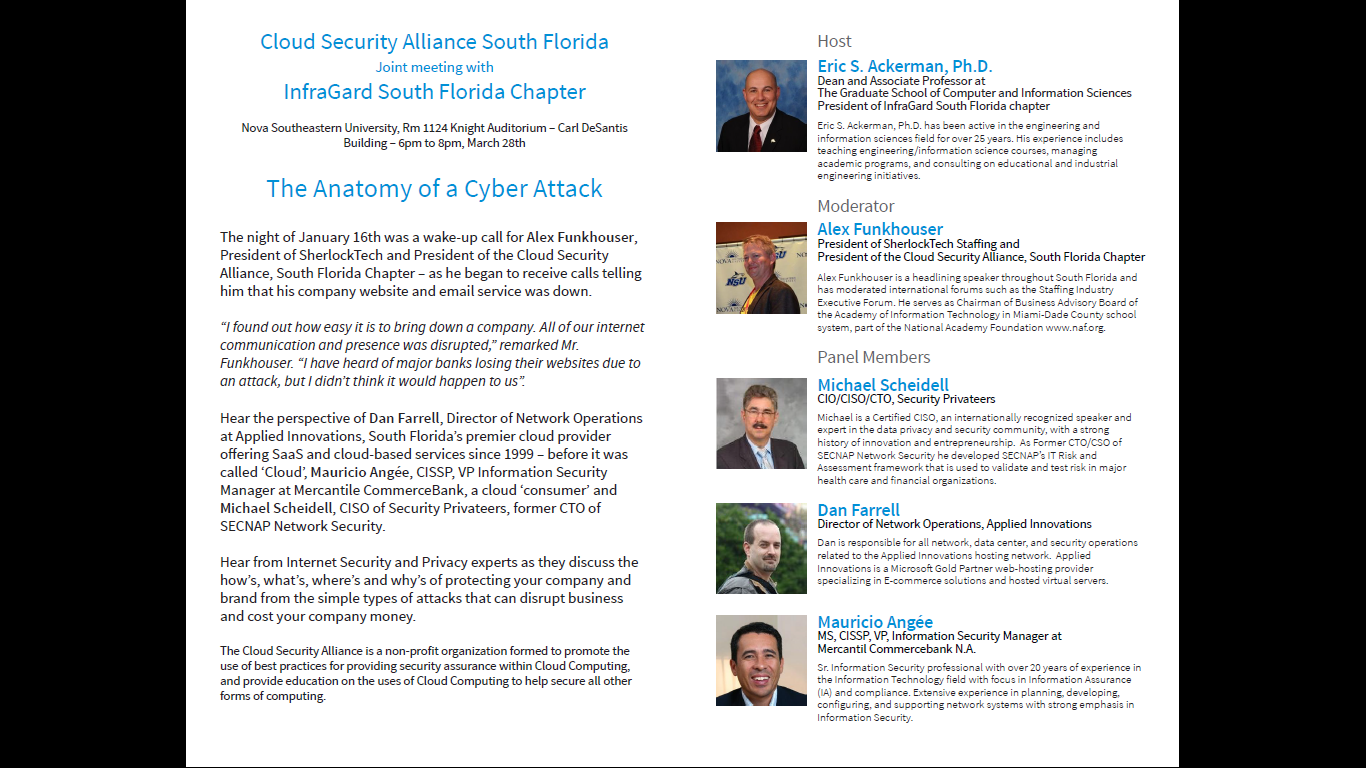 Mercantil Commercebank, Empowering your World
InfraGard Meeting 
March 2013
[Speaker Notes: Good morning.
I appreciate the opportunity to talk to you this morning about the Institutional Marketing Department. We have dynamic team that works very, very hard. They produce great work.

Today’s presentation will focus on the roles and responsibilities of the department and how we create value to the organization.]
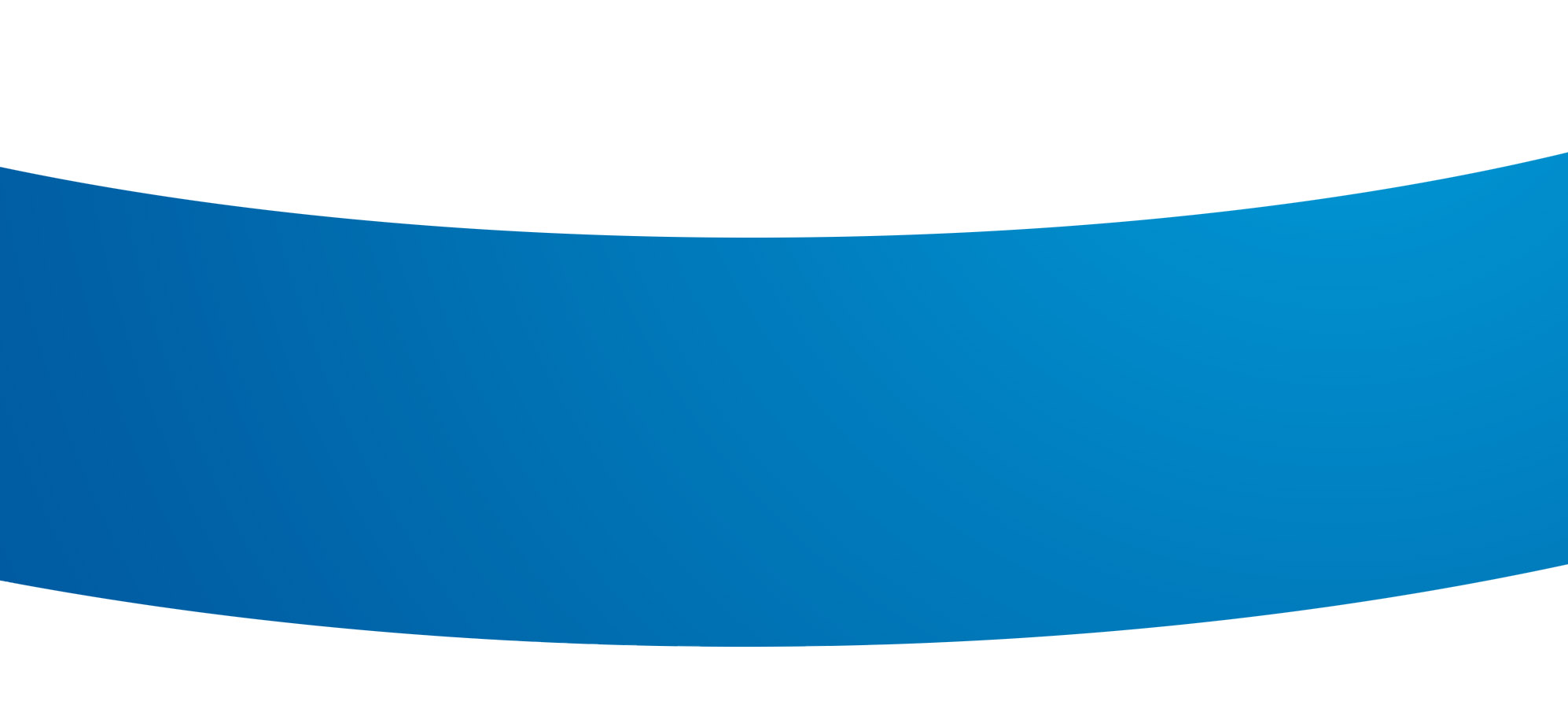 Mercantil Commercebank 
Financial Strength to Empower Your Growth
4
Mercantil Commercebank
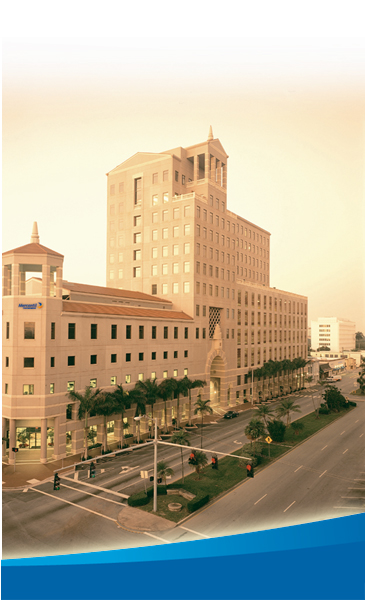 Nationally chartered global banking organization headquartered in Coral Gables, Florida with banking centers located across South Florida, Houston and New York.
Mercantil Commercebank is ranked in the top five largest banks domiciled in Florida with $6.8 billion in assets.1 
In September 2012, The American Banker ranked Mercantil Commercebank’s holding company among the top 150 banking institutions in the U.S. 
The Bank’s subsidiaries, Mercantil Commercebank Investment Services and Mercantil Commercebank Trust Company, offer professional wealth management, brokerage, investment advisory, portfolio management, trust and estate planning expertise to individuals and companies since 2002.


Founded in 1979, Mercantil Commercebank is beneficially owned by Mercantil Servicios Financieros (MSF) in Venezuela through U.S. bank holding companies.
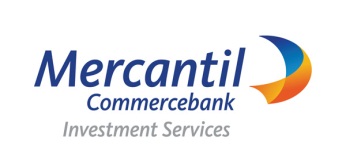 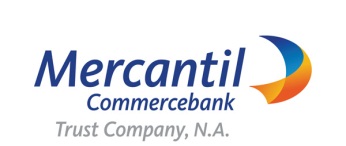 1 December 31, 2012
5
Positioned to Meet Our Customers Needs
Longevity in our markets provides consistency for customers
Decisions are made by local professionals who know the community
Commercial bankers have extensive banking experience in the U.S. and around the globe
Uniquely qualified operations support team is committedto service excellence
In addition to serving the needs of the local markets,strategic locations in New York and Houston alsoserve the specialized needs of needs of companies in the Oil & Gas industry
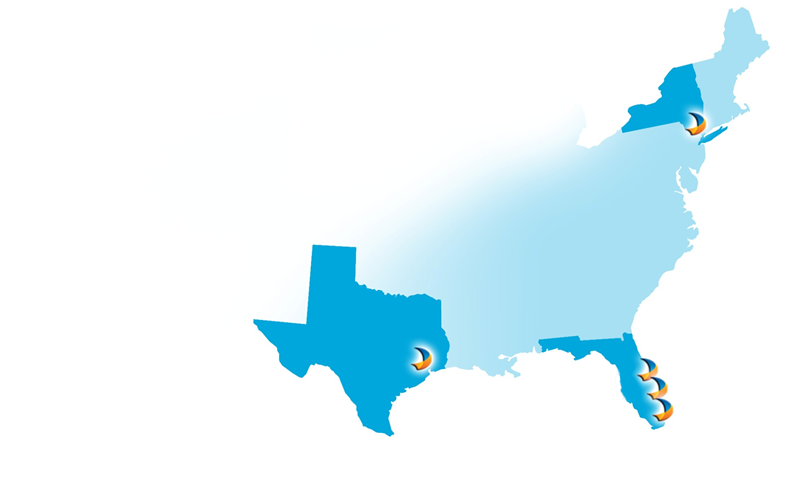 New York City
18 Banking Centers
15 – South Florida
2 – Houston
1 – New York
Over 700 employees
More than 100,000 customers
Palm Beach
Houston
Fort Lauderdale
Miami
6
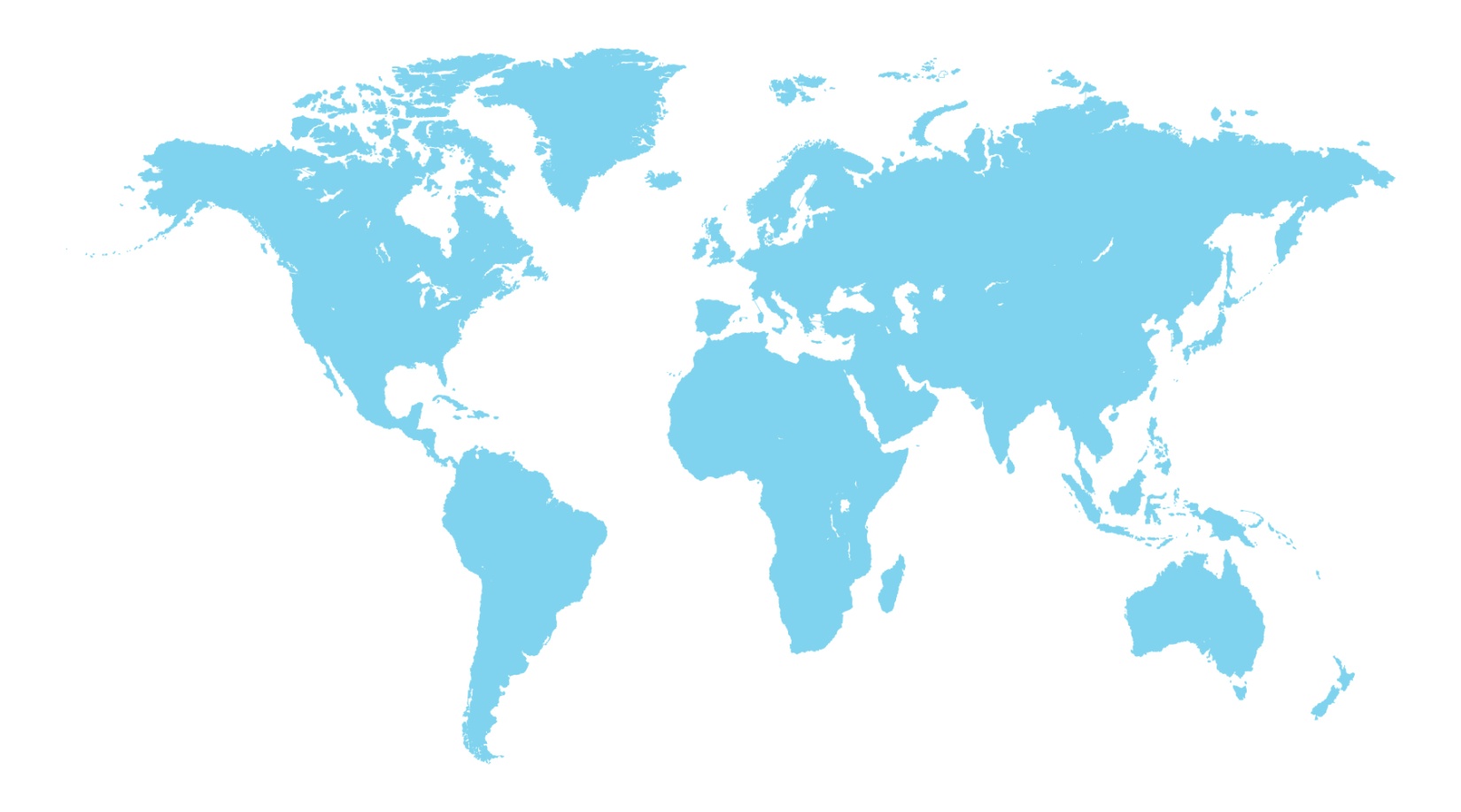 Zurich
New York
Houston
Coral Gables
Mexico
Hong Kong
Cayman Islands
Panama
Venezuela
Bogota
Lima
Sao Paulo
About our Parent CompanyMercantil Servicios Financieros (Mercantil)
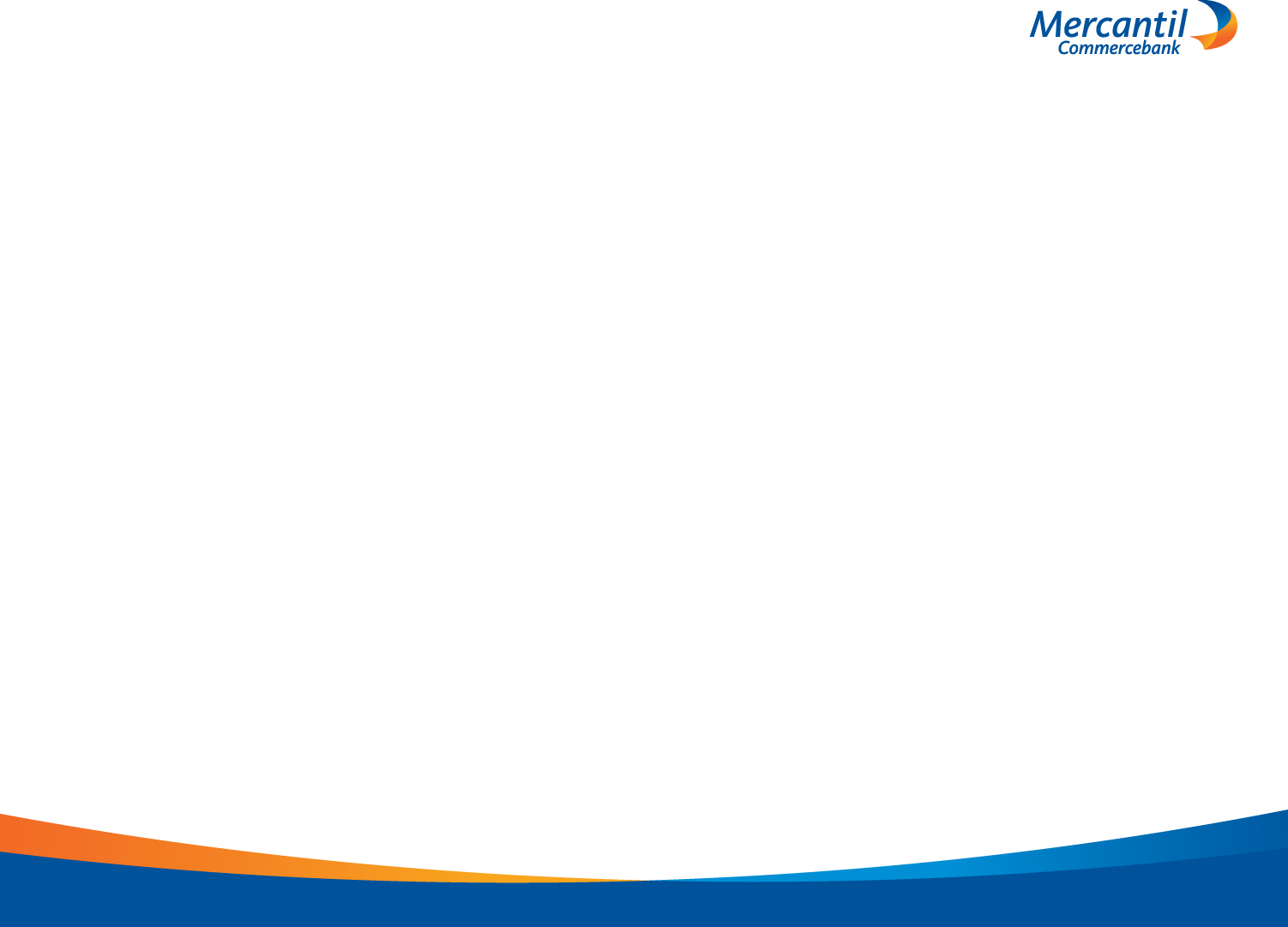 Leading global financial institution in Venezuela with over US$33 billion1 in assets and 87 years of experience
Serves more than 4 million customers
Presence in 11 countries in the Americas, Europe and Asia
Mercantil stock is listed on the Caracas Stock Exchange (MVZ.A and MVZ.B) and trades “over the counter” (OTC) in the United States (MSFZY and MSFJY) through an ADR program level 1.
Curacao
1 December 31, 2012; presented in accordance with the standards of the Venezuelan National Securities Superintendency (SNV) and converted at the average exchange rate of Bs. 4.2893/1US$. There is an Exchange control in place in Venezuela since February  2003. On February 8, 2013, Venezuela announced the devaluation of the controlled exchange rate from Bs. 4.2893/US$ to 6.2842/US$.
7
Products & Services
Personal
Commercial
Deposit Accounts
Checking & Savings
Money Market
Certificates of Deposit
Retirement Accounts
Lending
Personal Loans
Residential Loans & Home Equity
Auto & Boat Loans
Services
Online Banking & Bill Pay
Online Wire Transfers
Visa® Debit Cards & Rewards
Lending
Lines of Credit
Term Loans
Commercial Real Estate Mortgages
Account Receivable Financing
Participations & Syndications
SBA & Ex-Im Bank Loans
Cash Management
Business Online Banking
Depository Accounts
Remote Deposit
Lockbox
Visa® Business Debit Cards & Rewards
Trade Finance Services
Trade Services Online
Mercantil Trade Asia Ltd. (Hong Kong)
8
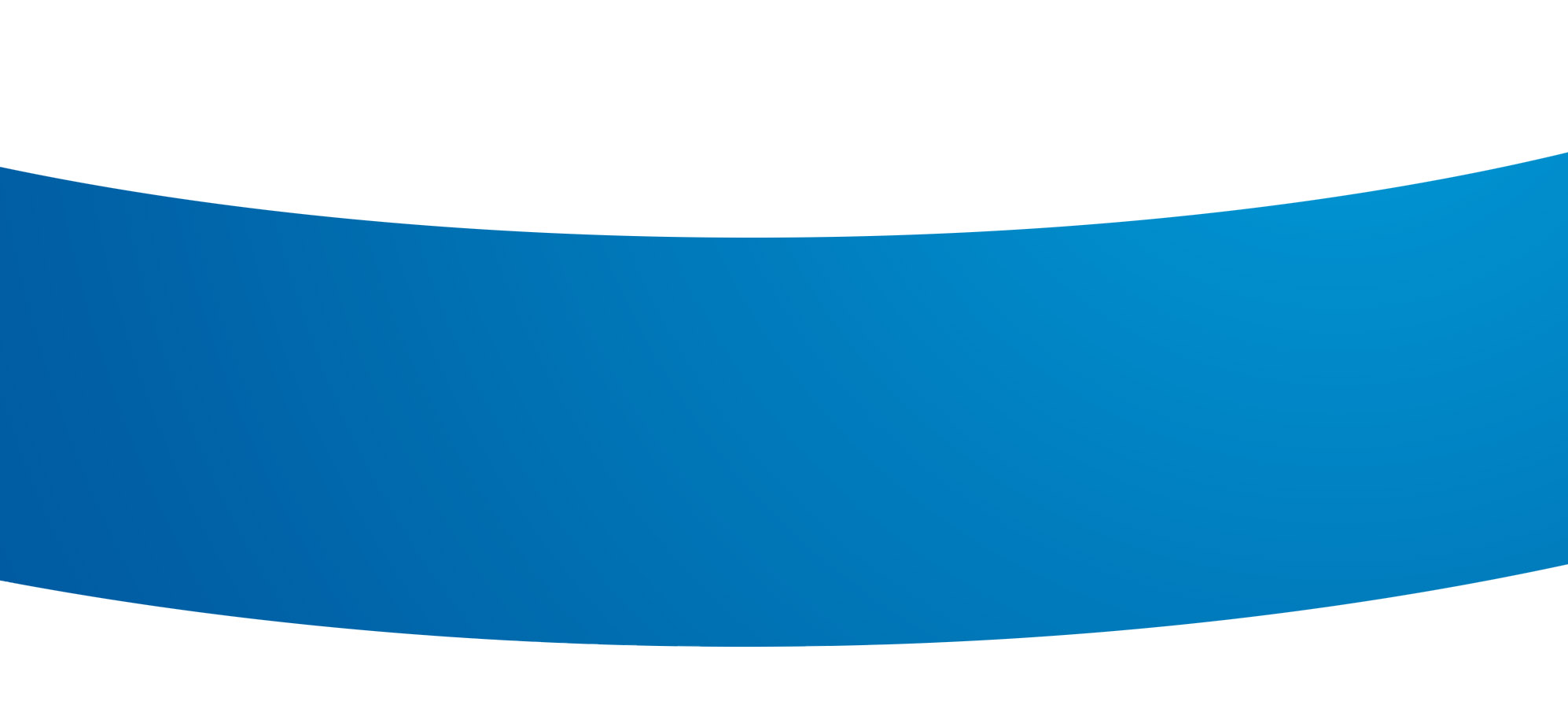 Security Overview
9
Intruders
Attack Sophistication vs.Intruder Technical Knowledge
Tools
Coordinated DoD
High
Cross site scripting
“stealth” / advanced scanning techniques
Mobile 
Malware
Botnets
Intruder
Knowledge
packet spoofing
Staged
denial of service
distributed
attack tools
sniffers
sweepers
SQL Injections
www attacks
Automated 
probes/scans
back doors
GUI
disabling audits
hijacking 
sessions
burglaries
exploiting known vulnerabilities
Attack
Sophistication
password cracking
self-replicating code
Low
password guessing
1980
1990
2012
2000
10
Adaptive Attacks
Security Gaps
Attacks are more successful due to:
Weak layer perimeter security
The use of different attack vectors to exploit vulnerabilities
Lack of patch management 
Lack of monitoring and periodic analysis (events, alerts, etc.)
Lack of awareness
Relaxed programming/developing practices
Rate of New/Emerging Technologies
Attackers change strategy and adapt to the protection mechanism
11
Are we paying attention?
“It's not denial. I'm just selective about the reality I accept.”
Calvin and Hobbes
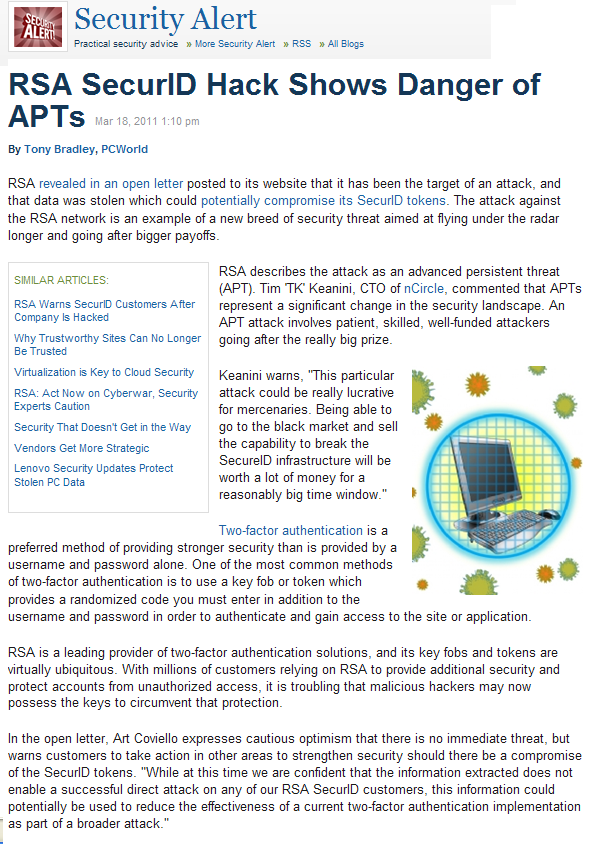 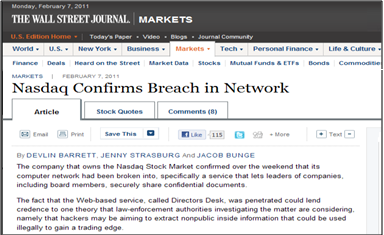 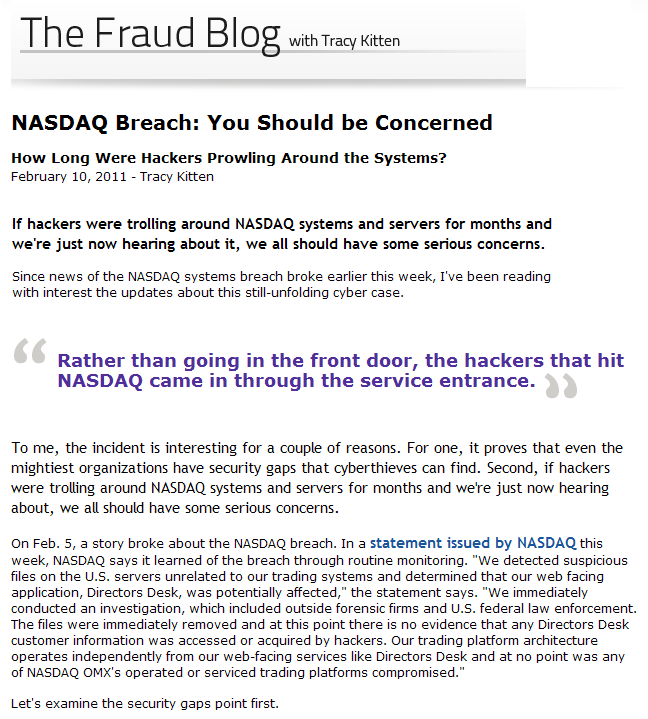 12
Multi-Layered Protection
Lack of 
Monitoring
Weak 
Security 
Policies
Lack of
Awareness
Desktop 
Based
Infections
Web Based
Infections
Email Based
Infections
Internal 
Threats
Network 
Access
External 
Threats
Unencrypted
Traffic
Implement and enforce Information Security Policies
Educate Users and Conduct Periodic Monitoring
Antivirus, Anti-Malware, Desktop Firewall, and Device Control
Implement Secure Email Gateway
Email Protection
Implement Strong Access Controls and  Network Segmentation
Implement Strong Gateway Protection From Malware – Reputation Base -
Network Access Controls - NAC
Implementation of Network Centric Defense
IDS/IPS, FW, WAF, etc
Encrypt Comm. Channels
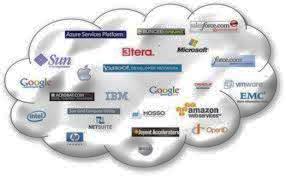 Continuous Monitoring
Managed Security Services
13
IS Challenges
Technologies by Mainstream Adoption Timeline, Value and Risk
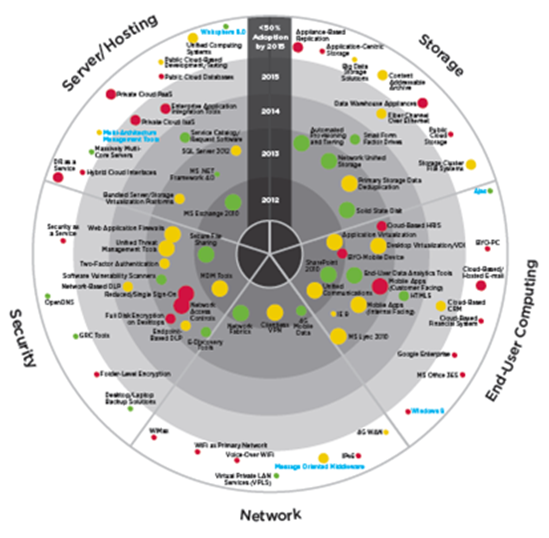 Source: Executiveboard
14
Risk Management Matrix
15
Security Considerations in the Cloud
Final Notes
Evaluating the feasibility of outsourcing to a cloud-computing service provider  is an important part of the due diligence vendor risk management process. It is important to look beyond benefits, and make sure  risk assessments are performed on the elements specific to that service.
Depending on the type of service and the needs, minimum considerations for ensuring data in the cloud is secure. The following are best industry practices when considering using the Cloud:
Data classification: 
How sensitive is the data that will be placed in the cloud (e.g., confidential, critical, public) and what controls should be in place to ensure it is properly protected? 
Data segregation: 
What controls does the service provider have to ensure the integrity and confidentiality of the your company’s data?
Recoverability and Business Continuity Planning: 
How will the service provider respond to disasters and ensure continued service? 
Vendor Risk management:
Important part of the risk mitigation is to evaluate contracts and service level agreements are specific as to the ownership, location(s) and format(s) of data, and dispute resolution. Additionally, review of the data decommissioning practices.
Audit:
Auditors must conduct periodic audits to assess whether the controls are functioning appropriately. 
Information Security:
Organizations may need to revise their information security policies, standards, and practices to incorporate the activities related to a cloud computing service provider. 
Legal, Regulatory, and Reputational Considerations:
Important considerations for financial institutions before deploying a public cloud computing model include clearly identifying and mitigating legal, regulatory, and reputational risks.
16
References
FFIEC Guidance Cloud Computing
NIST - Guide for Security-Focused Configuration Management of Information Systems - Special Publication 800-128
NIST - Guidelines on Security and Privacy in Public Cloud Computing - - Special Publication 800-144
The NIST Definition of Cloud Computing - Special Publication 800-145
NIST - Cloud Computing Synopsis and Recommendations - Special Publication 800-146
European Network and Information Security Agency (ENISA) – Cloud Computing Security Risk Assessment.pdf 
Legal Cloud Computing Association – http:// http://www.legalcloudcomputingassociation.org/
17
Thank You
18
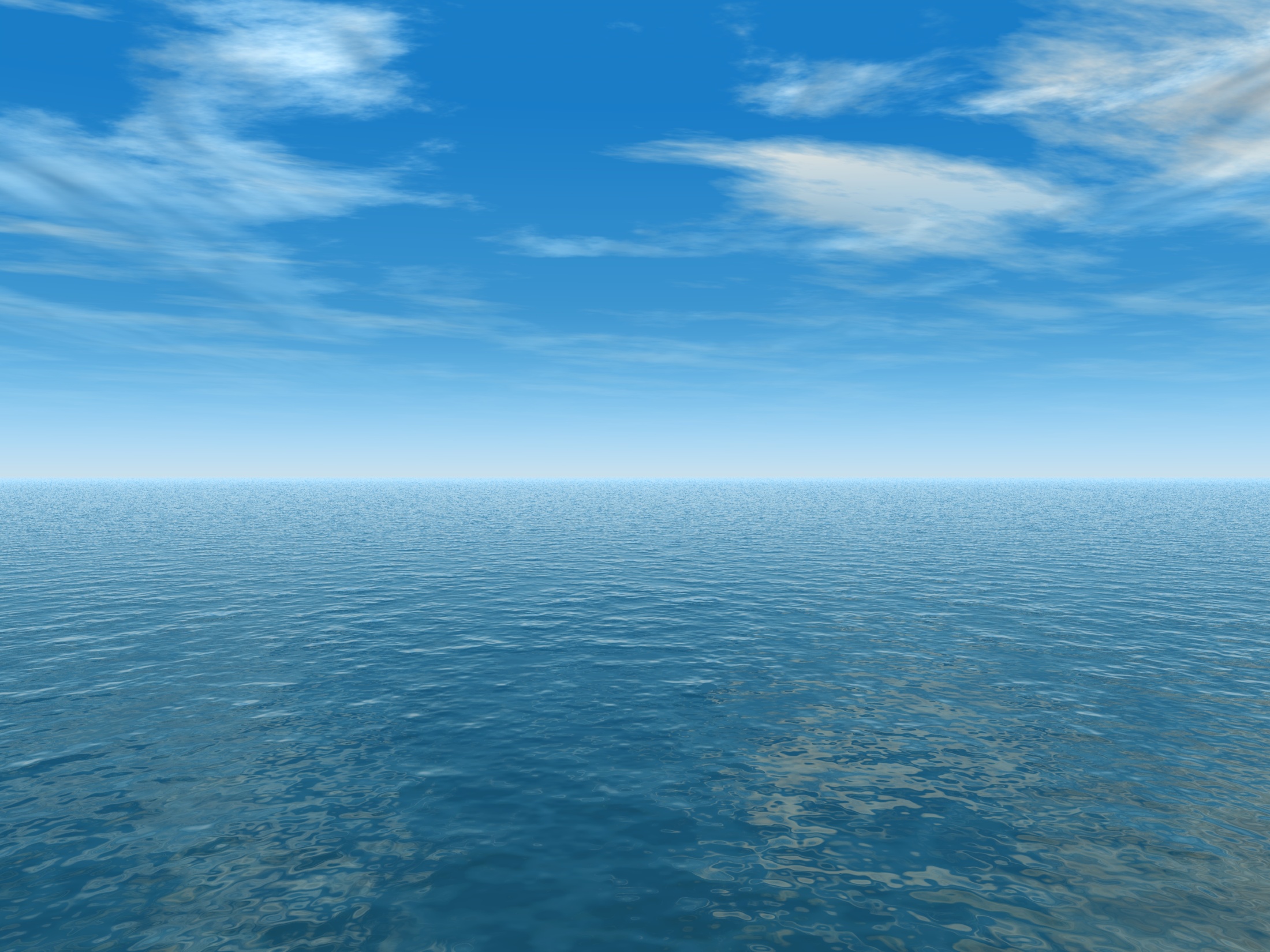 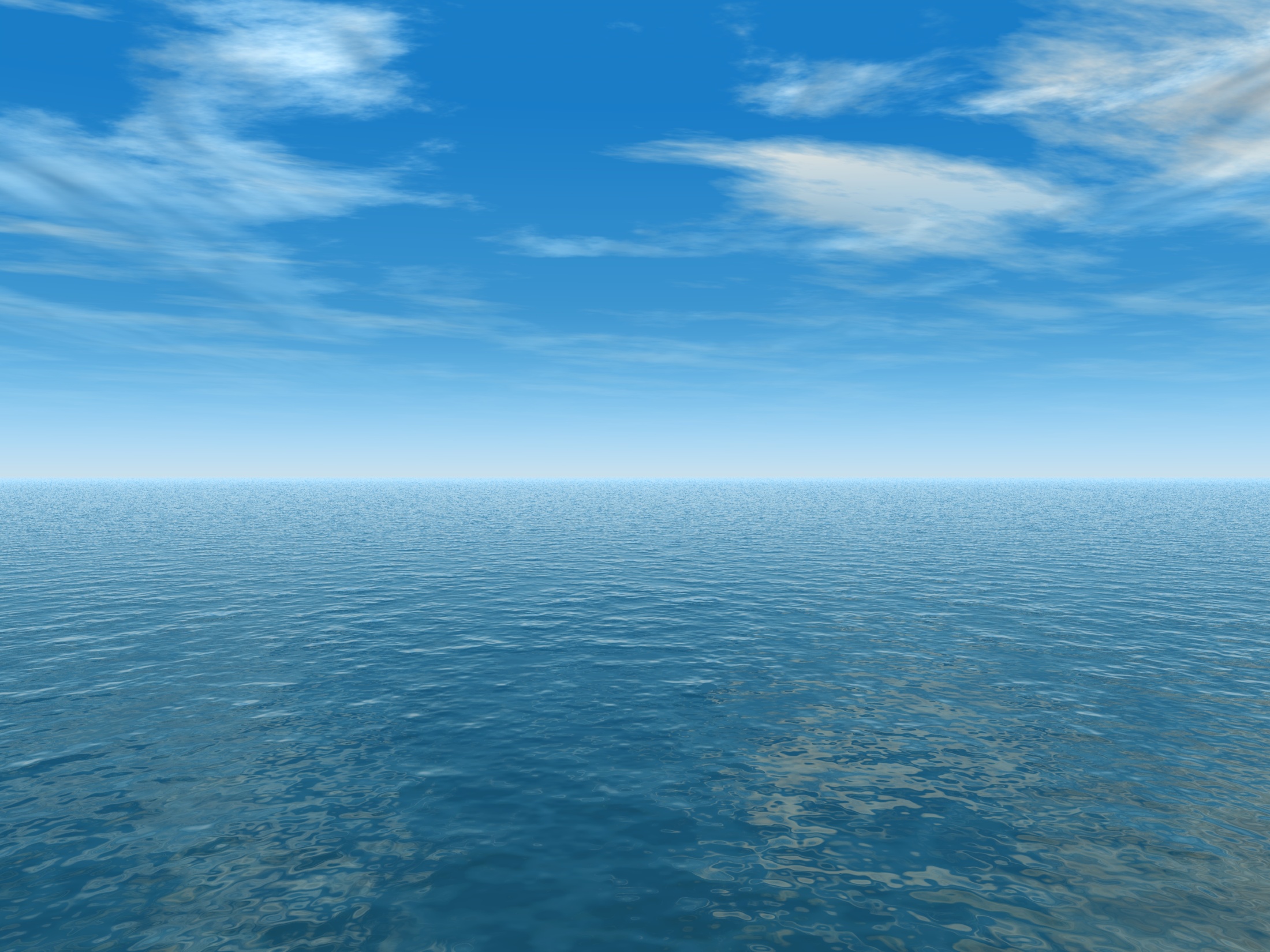 Security
Priva(eerstm
Anatomy of a Cyber Attack
Copyright© 2013 Security Privateers LLC. All Rights Reserved
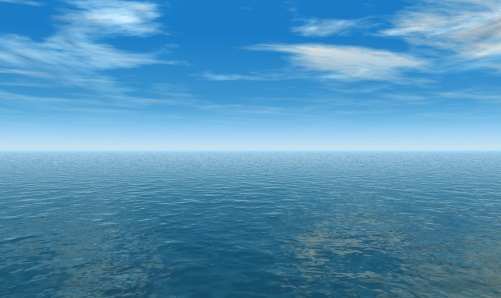 AGENDA
AGENDA
Sub headline
Anatomy of a Cyber Attack
Michael Scheidell, CISO
Security Privateers
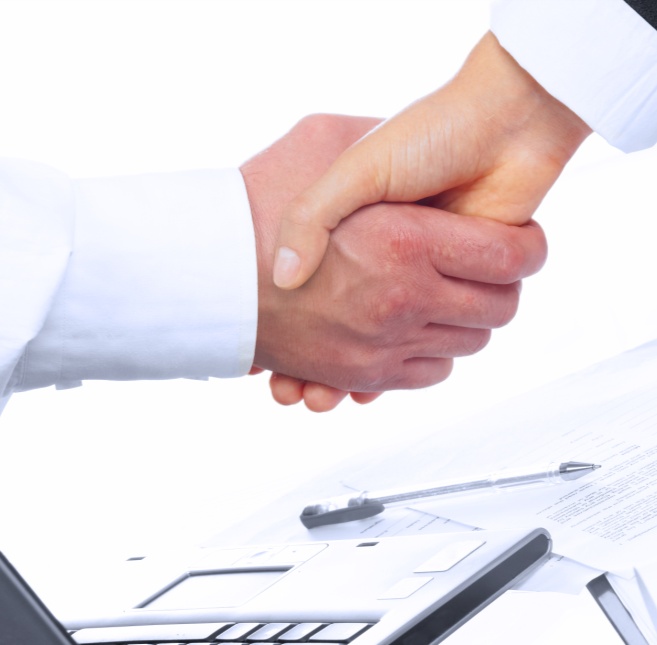 Timeline of Attack
Who, What, When, Where, How, Why
Panel and Questions
        Who is responsible for Cloud Security?
Security Privateers Services
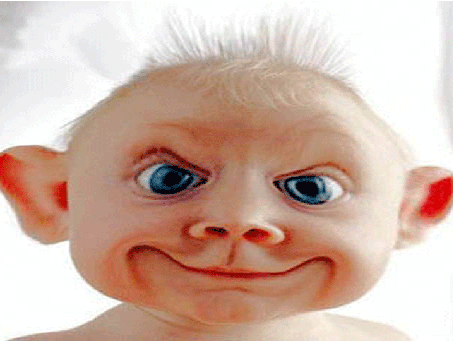 Working Together for Business
Security Doesn’t have to be an afterthought.
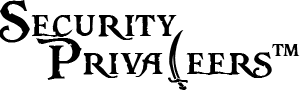 Michael Scheidell, CISO
Managing Director, Security Privateers
Certified CISO (C|CISO)
Founded Florida Datamation in 1982
Founded SECNAP Network Security in 2001
Founded Security Privateers in 2012
Clients include NSA, VISA, Nortel, SAIC, NOAA, DOD, IBM, HP, SAP, Bank United
Designed IT Risk and Compliance Audit Practice
Built Custom Cloud and Virtualization to support Email Security
Member of FreeBSD Development Team
Finalist EE Times Innovator of the Year
Holder, US Patent Number 7603711
Member:  Infragard, ISSA, ISACA, CSA, SFTA
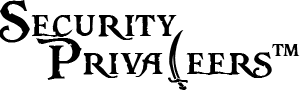 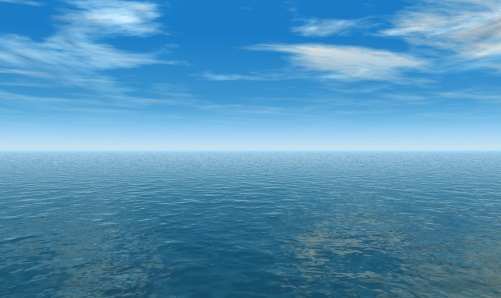 AGENDA
Who, What, When, Where, How, Why
Sub headline
Typical IT RISK Assessment and Security Health Check
Sherlock Technology
1
3
2
Contracts Security Privateers to do an IT Risk Assessment, Internal and External.
Internal Systems checked for patches, spyware, anti-virus software, and updates.
External Systems checked for configuration errors and security updates.
Security Privateers
Tools planned to be used include Nessus, SAINT, Metasploit, Custom Scripts
Server Test Platform is FreeBSD, based in Amazon EC2 Cloud
Advanced Innovations
Hosts Sherlock Technology’s Web site and Servers.
Agrees to allow Proof of Concept, ‘Wide open test’ in sandbox.
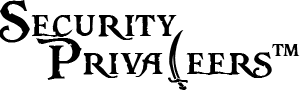 3:30pm, Friday, The day before Alex is scheduled to go on a long cruise
Timeline of Attack
Security Privateers Starts Tests
Tango Down in 15 Minutes
Two emails sent that never arrive
Clients call, Web site down, email bouncing
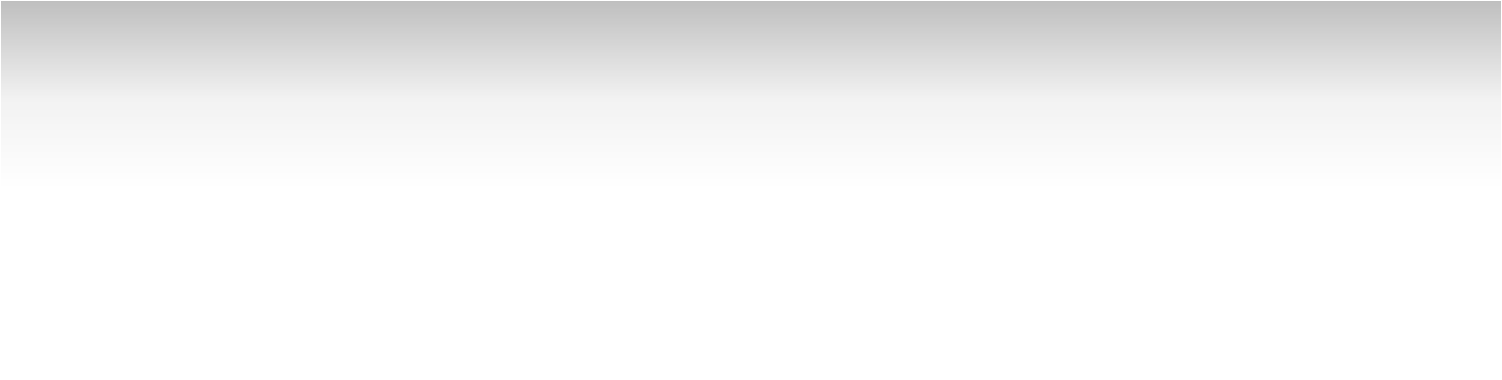 One Free ECS2 instance+One Free Open Source Security Scanner =
One Dead Web Server
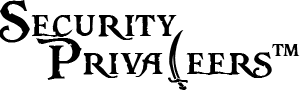 Your footer
Your logo
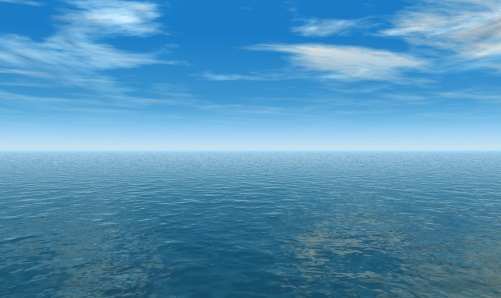 Who is Responsible for Security in the Cloud ?
AGENDA
Sub headline
SaaS: Software as a Service
Cloud Providers Responsibility
Cloud Provider offers a Service:  Email, Web hosting, Blog, Storage.
Responsible to use industry Best Practices, including keeping versions updates. (Note:  Microsoft Azure, CMS, Joomla is 2 versions behind!
1
3
2
Clients Responsibility
Strong passwords for administrators, authors, and users.
Check any third party plugins or add-ons.
Periodically check using a third party (it IS your business!)
Optional for Provider
Provide IPS as a Service
Provide periodic testing
Provide traning
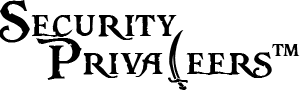 Copyright 2013, Security Privateers LLC
What Went Wrong?
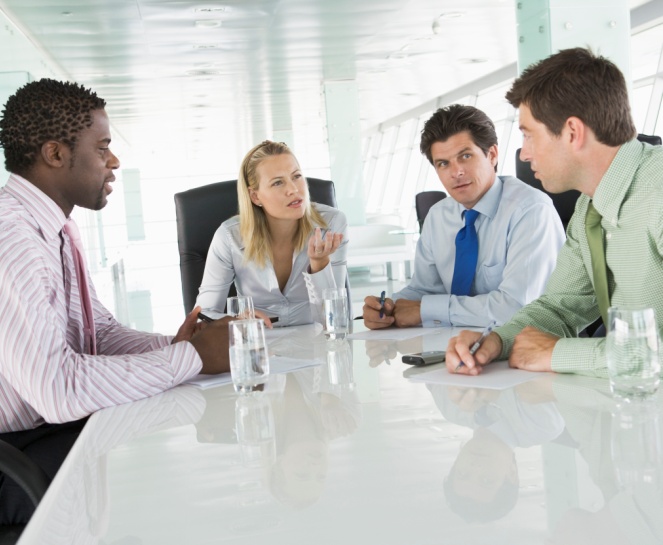 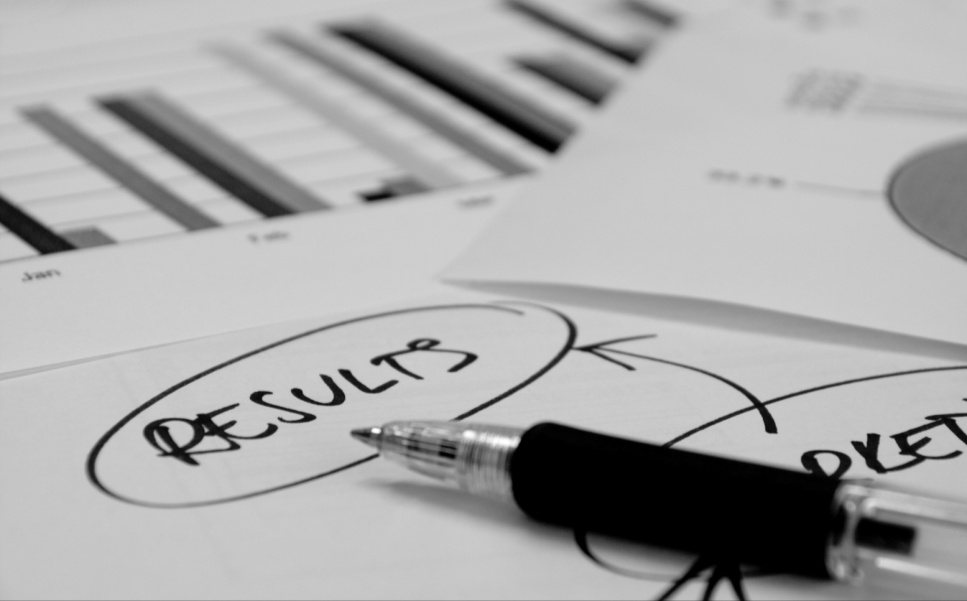 Who’s Fault was this?
Why did services fail?.
How do we Fix this?
It is important that this not happen again
Nothing
SaaS Provider allowed special access to test without IPS
Normally Hacker would have been stopped
Applied Innovations provides IPS for all clients.  This test would have failed if this were a normal hacker.
Services Provided by Security Privateers
IT Risk Assessments
oCISO
Web App Testing
1
2
3
Internal Vulnerabilities
Spyware
Employee Abuse
Missing Updates
Complaince
HIPAA
SOX
GLBA
Written Report
Remediation Assistance
Outsourced CISO/CIO
P & L /Budgeting
Cost Alignment
Technical Due Diligence
Executive Management
Business plan analysis
Startup Consulting
Cloud Migration
Sharepoint Consulting
Office 365 Migration
Programmer Errors
SQL Injection
Cross Site Scripting
Data Leakage
Authentication Tests
Denial of Service
Encryption 
Performance Tests
Load Tests
Anti-DOS mediation
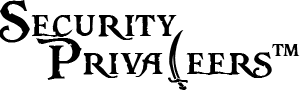 Copyright 2013, Security Privateers LLC
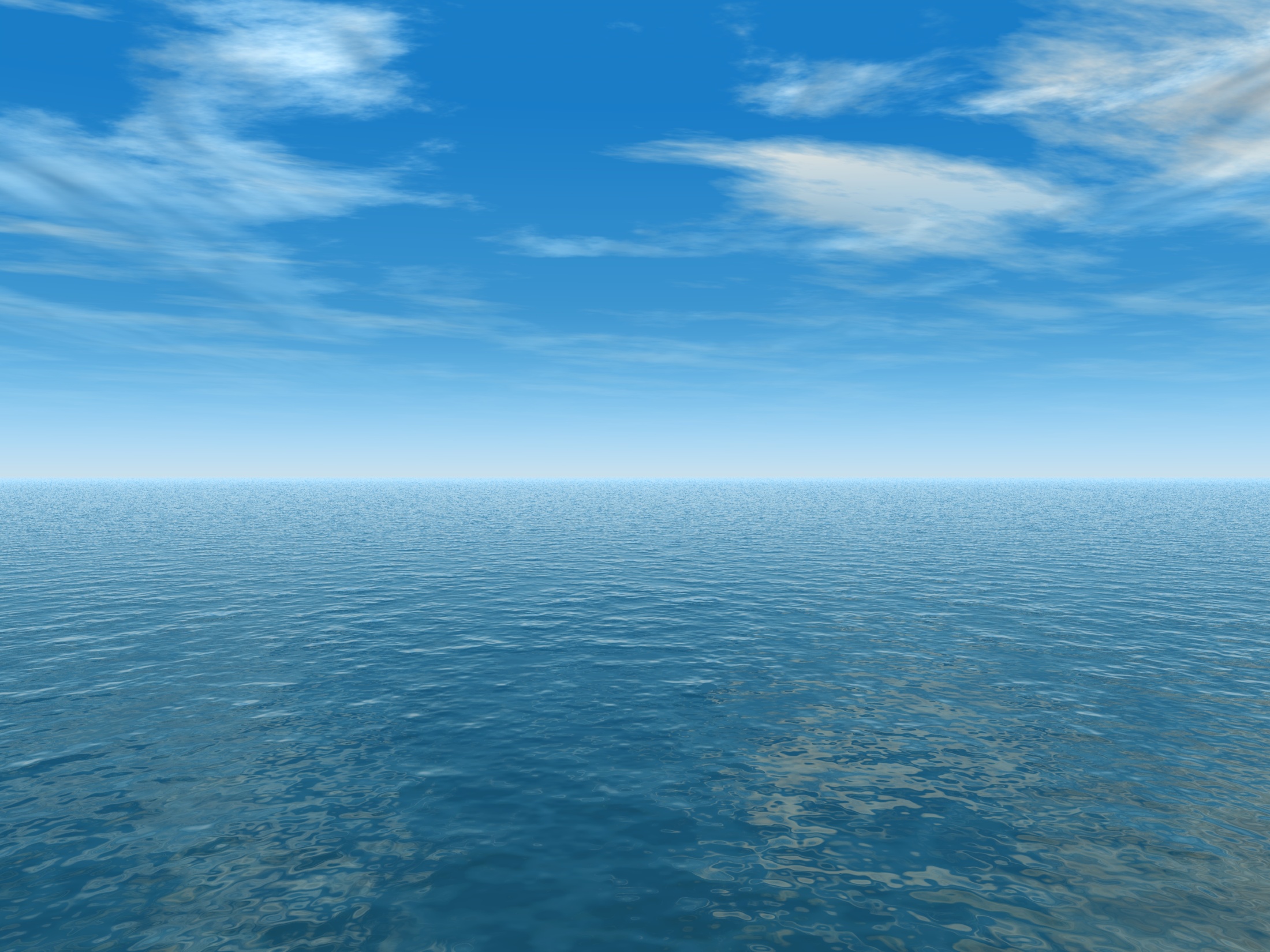 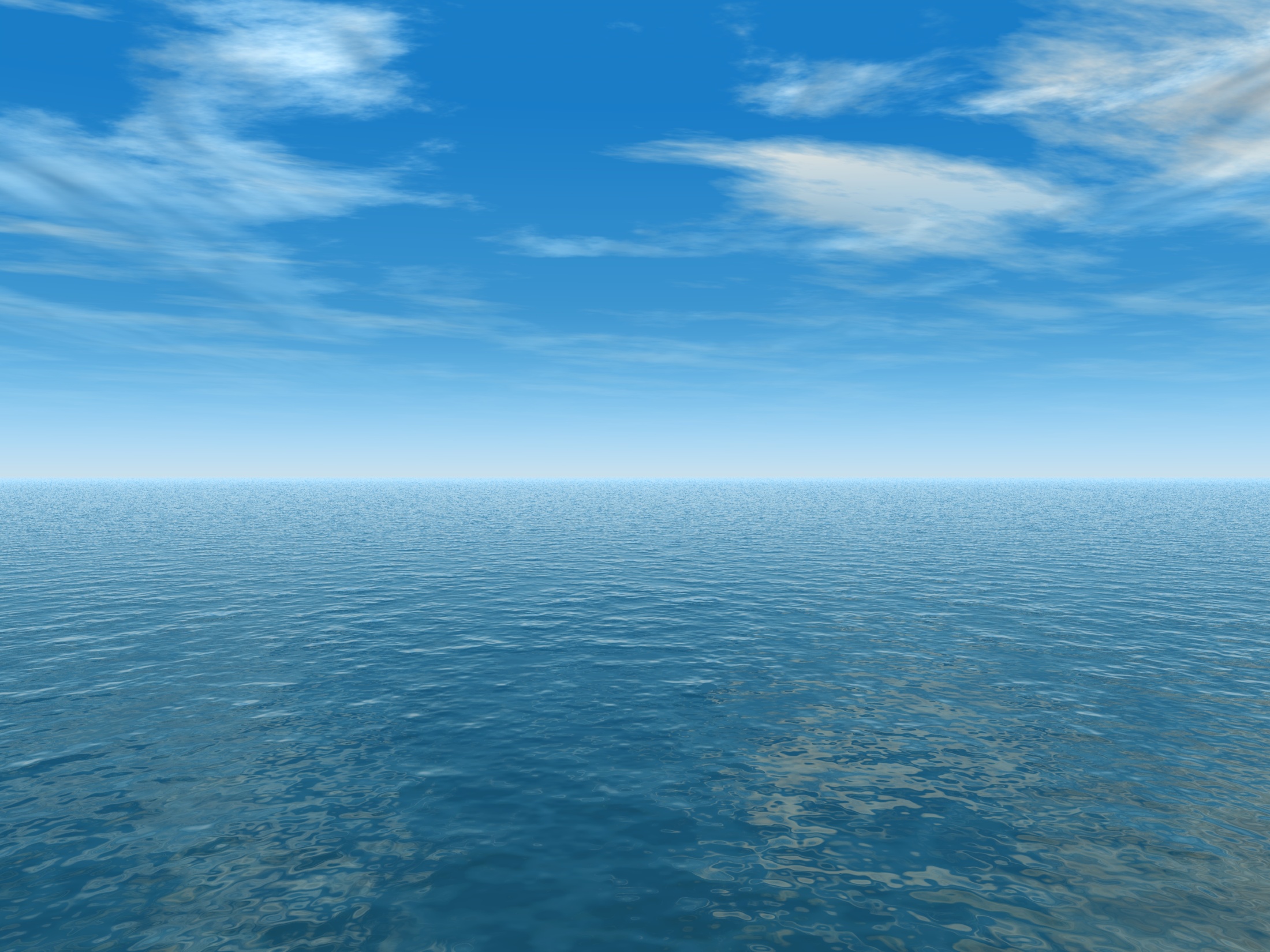 Security
Priva(eerstm
THANK YOU!
Michael Scheidell, CISO
michael@privateers.in
(561) 948-1290
Security Privateers LLC
www.securityprivateers.com
(877) 948-1289
Applied Innovations / Awesome Cloud Services
Network Security Overview
Dan Farrell
About us…
Started in 1998, headquartered in Boca Raton.
Website and database Hosting provider with Shared and dedicated offerings.
Server hosting provider with self- and fully-managed services.
Firewall hosting provider with VPN, IPS, NAT, and more.
All Microsoft-based (IIS, Hyper-V).
Cutting-edge technology on server, software, and network .
Roughly 10k clients, 20k sites, 30k domains, 1200+ virtual servers.
Primarily situated at Terremark NAP of the Americas, Miami
Basic Network Topology
Primarily Juniper Hardware
Duplicated Monitoring, logging, and configuration backups.
No single point of failure.
Rack Routing and Switching
Edge Security
Client Firewalling
Edge Routing
Core Routing and Switching
Client Server(s)
Internet
Edge Routing
Stateless Firewalling with static and updated lists.
Known-good-allowed and known-bad-prevented traffic based on address (blocks) and services.
Overall base network-wide firewall with focus on externally-sourced traffic.
Edge Routing
Client Server(s)
Internet
Edge Security
Stateful Firewalling with static and auto-updated lists.
Overall supplementary network-wide firewall with dual-focus of external and internal traffic.
Transparent Intrusion Prevention.
Mirrored Traffic to security monitoring server (Snort, Manual Traffic observation, log aggregation and analysis, additional security tools and scripts).
Edge Security
Client Server(s)
Internet
Core Routing and Switching
Stateless Firewalling with static and updated lists.
Layer-3 IP Subnet and firewall isolation of environments.
More focused on internally-sourced traffic.
Layer-2 VLAN and firewall separation of environments.
QOS traffic controls (policies, dscp, aggregated ethernet connections).
Core Routing and Switching
Client Server(s)
Internet
Rack Routing and Switching
Stateless Firewalling with static and updated lists.
Layer-2 VLAN, and Layer-3 IP subnet,  and firewall isolation of environments.
Focused on internal-to-our-network-sourced traffic
Rack Routing and Switching
Client Server(s)
Internet
Client Firewalling
Stateful Firewalling with static and auto-updated lists.
Layer-2 VLAN Isolation of client and operational environments.
Layer-3 IP Subnet isolation of client and operational environments.
Zone/Policy security with additional ACL and IPS protection.
Focus is customer-based with input from our team.
Client Firewalling
Client Server(s)
Internet
Client Server
Stateless Firewalling with Windows Firewall.
Anti-virus, IDS, anti-malware software.
Centralized management and logging.
Client Server(s)
Internet
Thank You